LAMI presentation
Joonas Pussinen
Comparing mapswith point matching
Hackeloeer, A., Klasing, K., Krisp, J.M. and Meng, L., 2015. Comparison of Point Matching Techniques for Road Network Matching. Uncertainty Modelling and Quality Control for Spatial Data, p.213.
Map matching
There are differences between maps
How to identify a point across different maps?
Map is a graph
Nodes = Intersections
Edges = Roads
Point matching
Are these the same intersection?
How to calculate similarity between points?
Geometrical matching: Euclidean distance
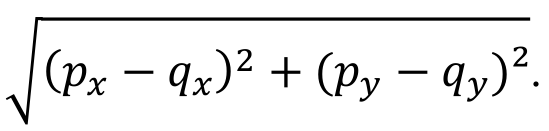 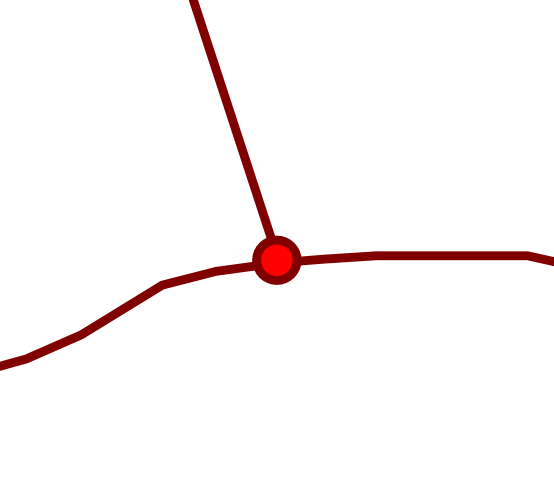 Topological point matching
2
3
1
Node valence
How many lines connect to a node?
Spider index 
Check for lines in 8 sectors
Compare sectors between two points
Exact angular index (EAI)
Sum of minimum angles
Add 180° for each missing line
Combine with Euclidean for more accuracy
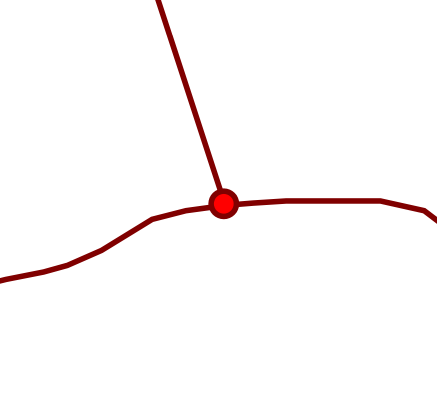 1
0
1
0
0
1
0
0
20°
5°
= 70°
45°
Evaluation
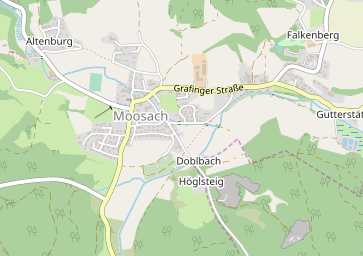 2 different locations, 2 map sources each
Ground truth matches
Number of correct matches
Number of false positives and false negatives
Moosach, Germany
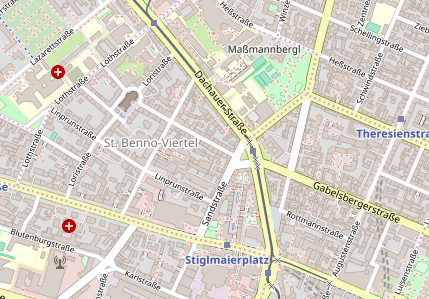 Munich, Germany
Results
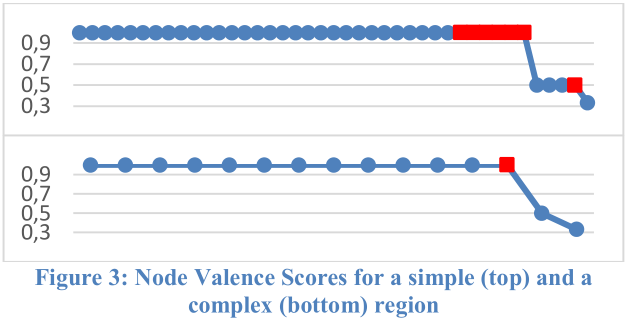 Euclidean fairly poor method
Node valence has good accuracy, but is too coarse
EAI has good accuracy, and a threshold can be set
Adding distance to EAI lowers accuracy
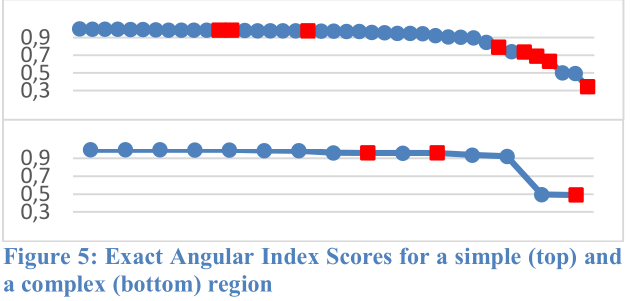 Conclusion
Geometrical methods:
Not precise enough
Topological methods:
Accurate and precise
Can be combined with geometrical methods
Finding easy to drive routes
Krisp, J.M. and Keler, A., 2015. Car navigation–computing routes that avoid complicated crossings. International Journal of Geographical Information Science, 29(11), pp.1988-2000.
What is an easy route?
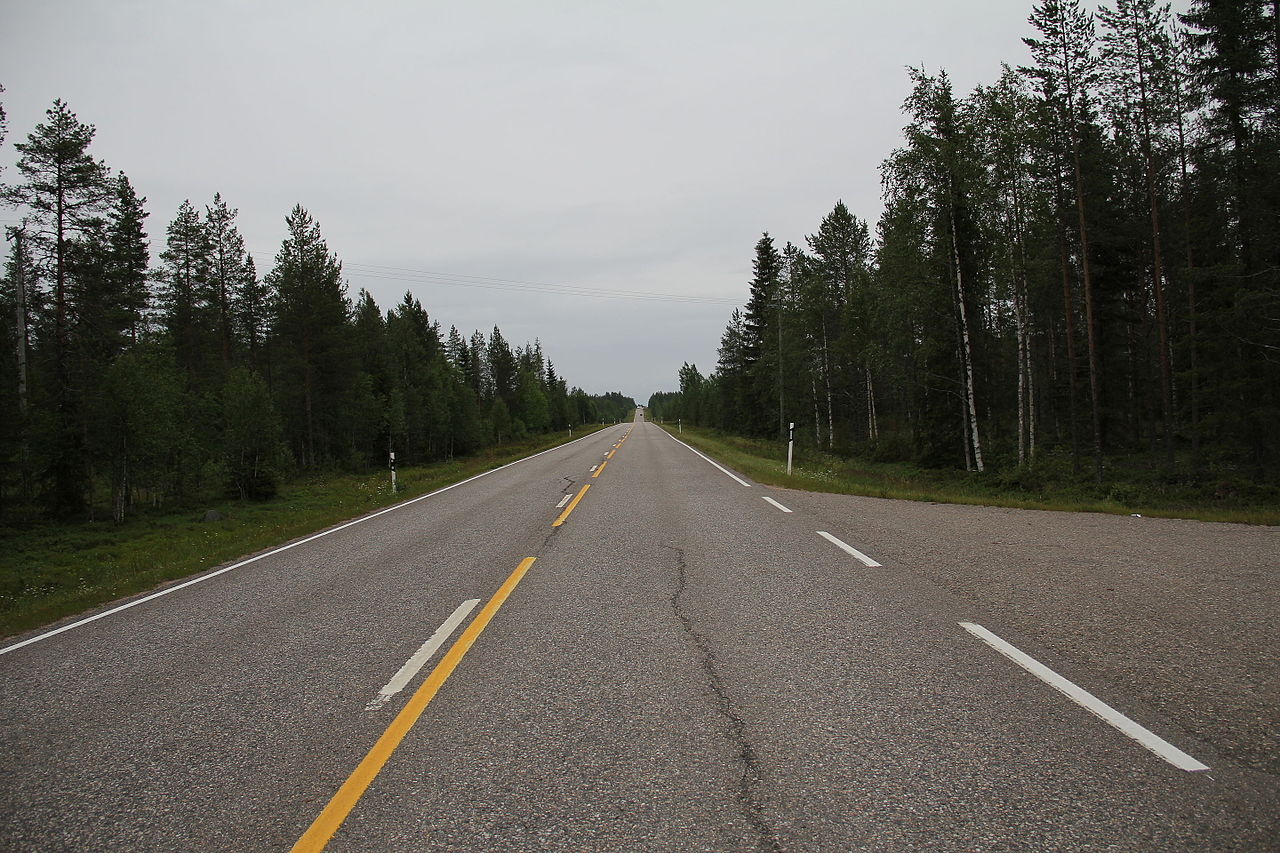 Most navigators find fast or short routes
What would an easy route be like?
Driving on the highway
Complicated crossings are hard
https://commons.wikimedia.org/wiki/File:Kantatie_78_Karhum%C3%A4ki_2.JPG
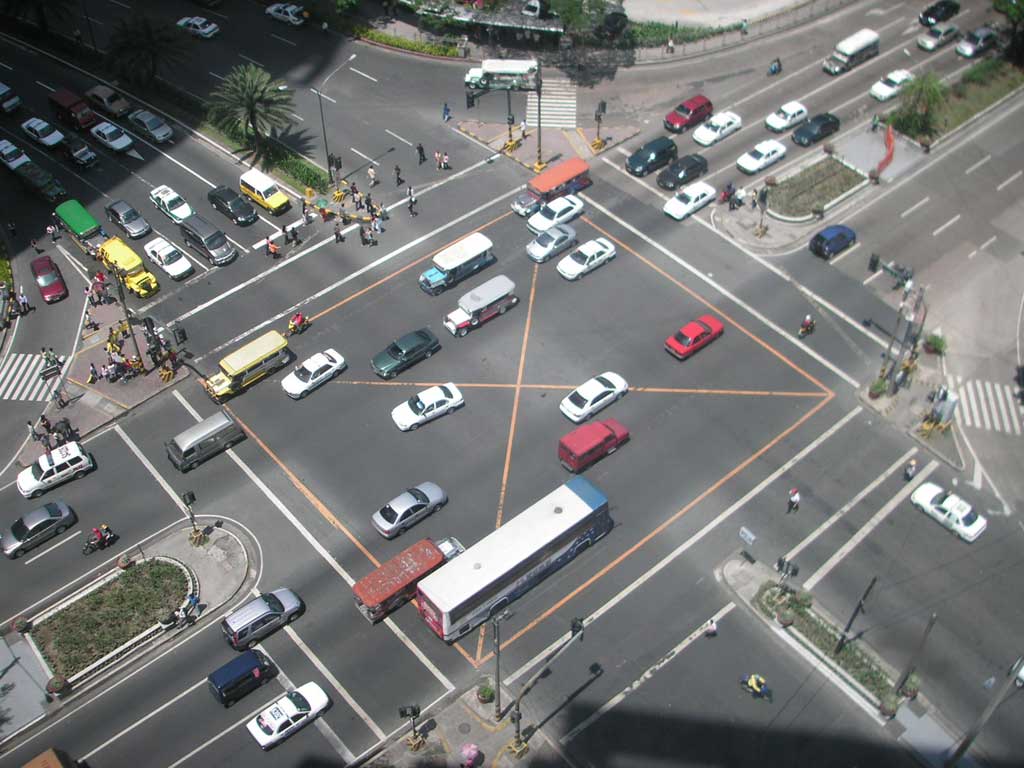 https://commons.wikimedia.org/wiki/File:Makati_intersection.jpg
Finding complicated crossings
From OpenStreetMap data
Areas with high node density
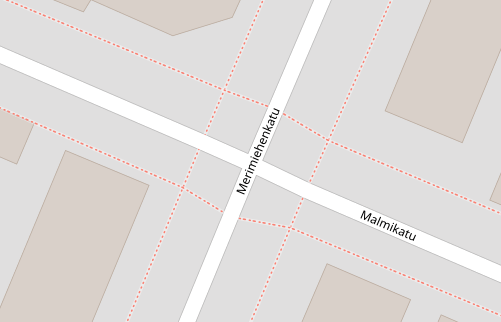 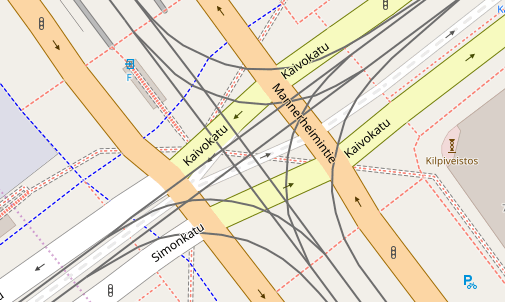 Estimating density
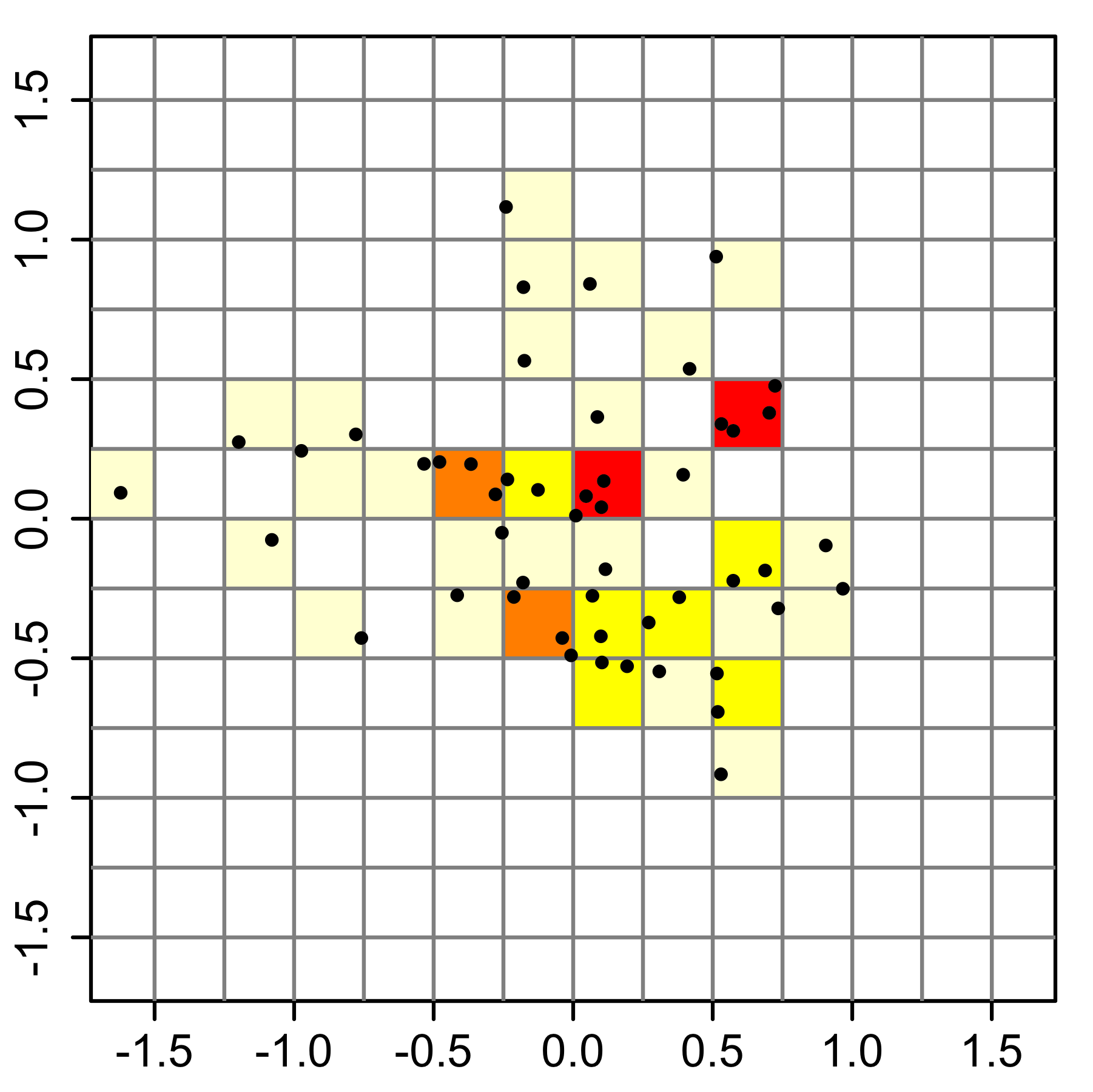 Kernel density estimation for nodes
Polygons around dense cells
https://commons.wikimedia.org/wiki/File:Synthetic_data_2D_histograms.png
Results
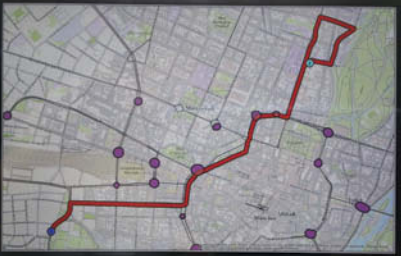 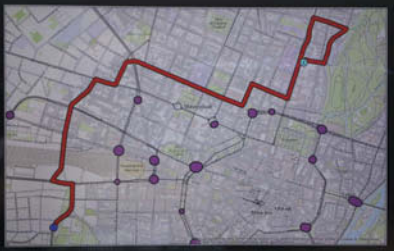 Shortest route
Easiest route
Routes calculated with Dijkstra’s algorithm
Results
On average: 16.86% longer, 11 more turns
Conclusion
Finding easy to drive routes is possible
Many false positives
Requires more user testing
Thank you
Extra #1: Point matching scores
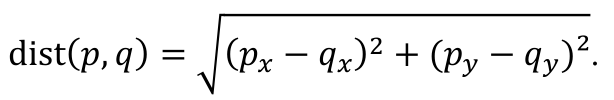 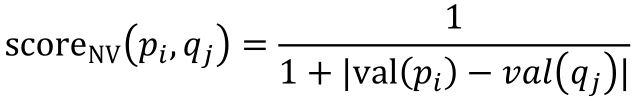 Euclidean distance
Calculating score from Node Valence
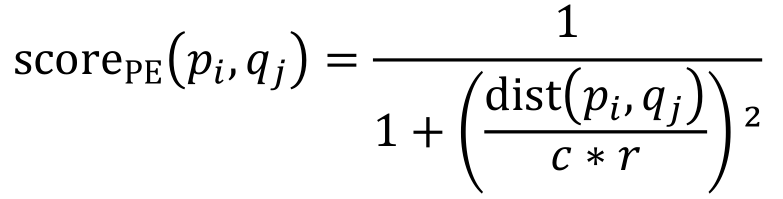 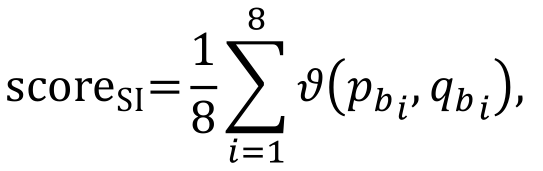 Calculating score from Euclidean distance
Calculating score from Spider Index
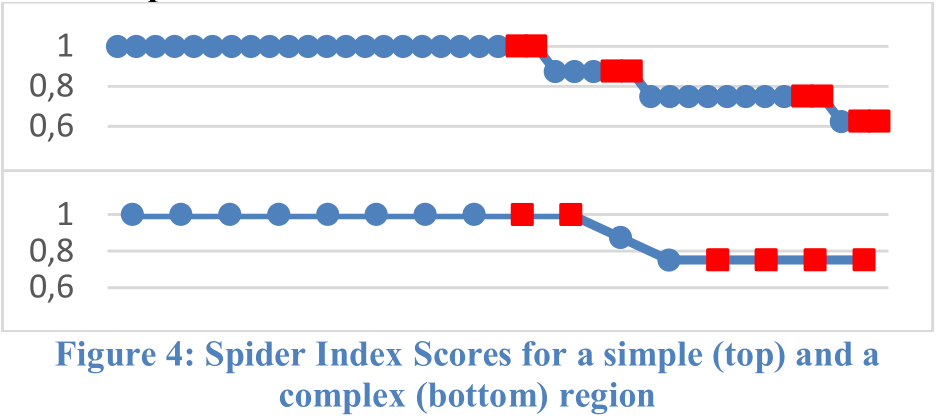 Extra #2: Point matching results
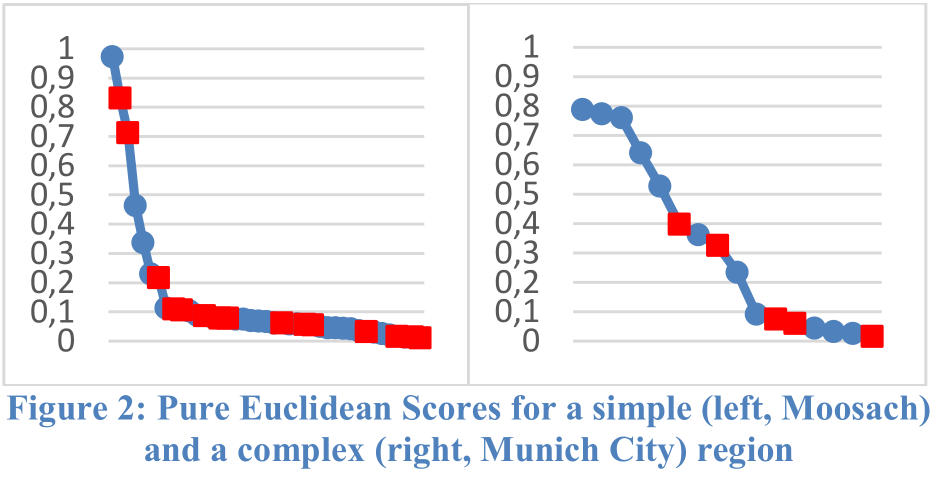 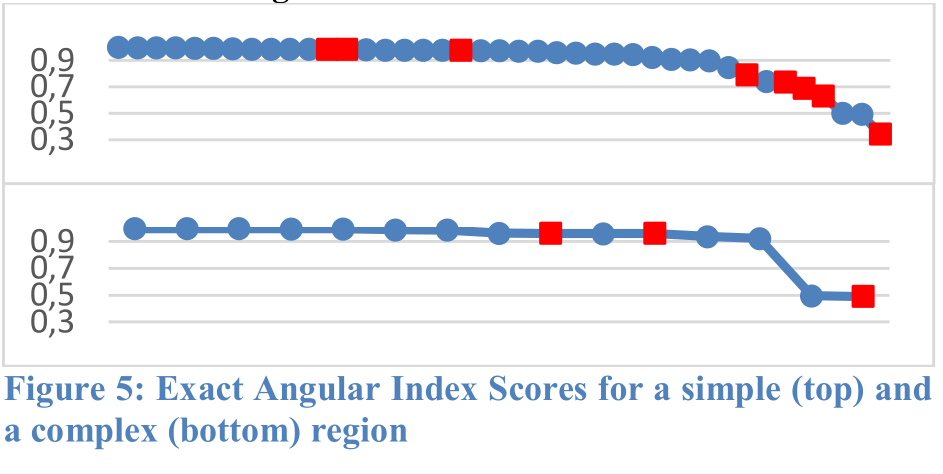 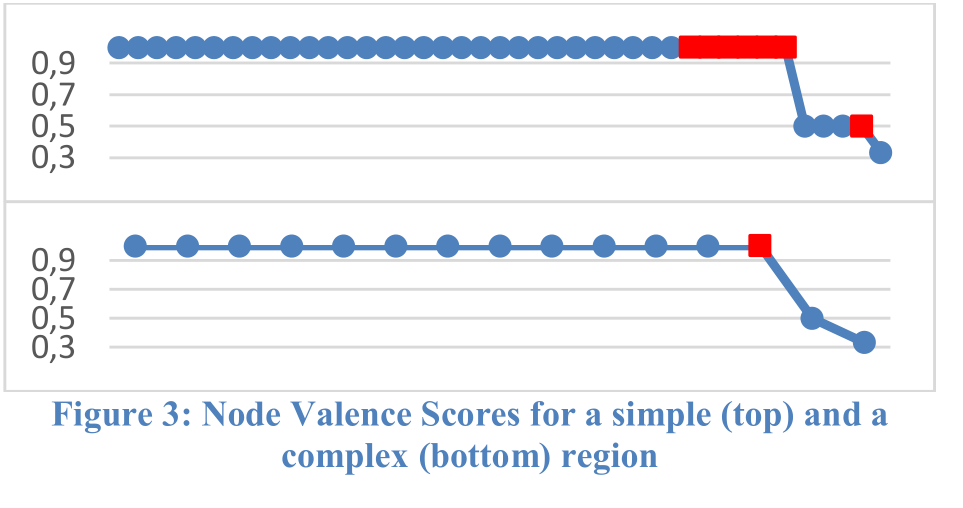 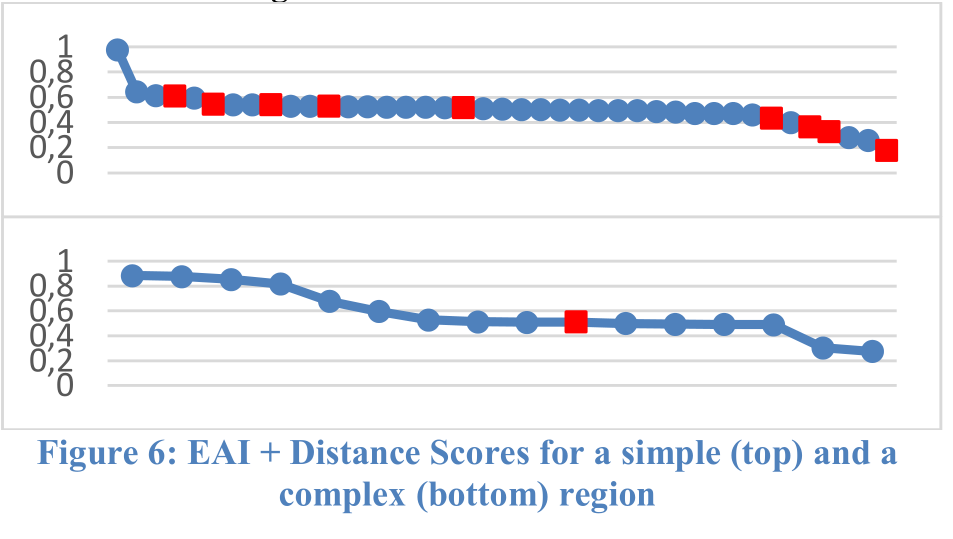 Extra #3: Generating polygons
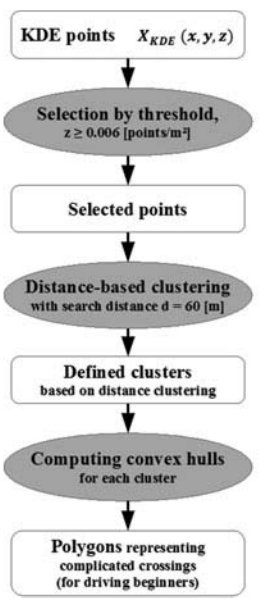 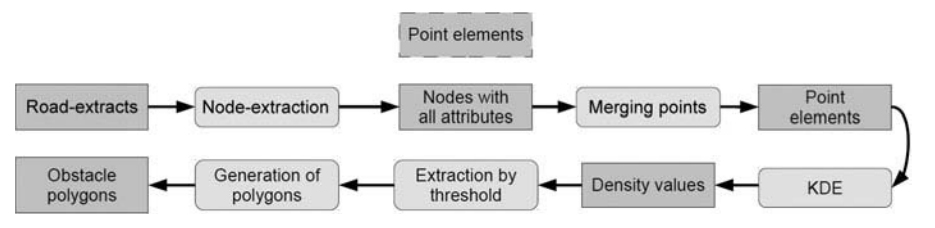